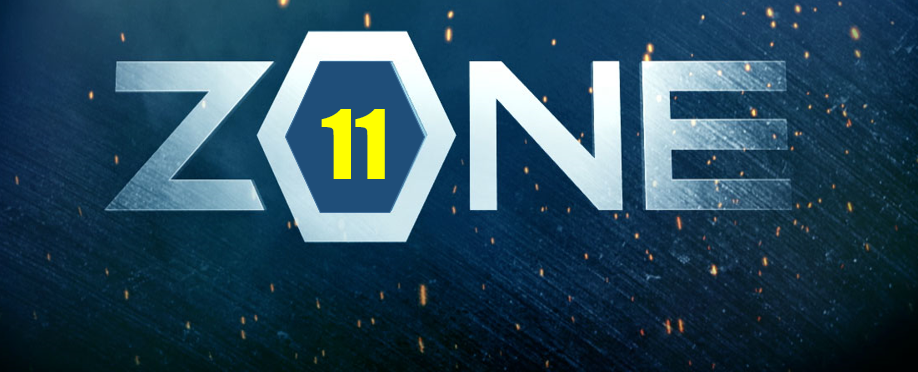 Top 11 facts on …. UK weather
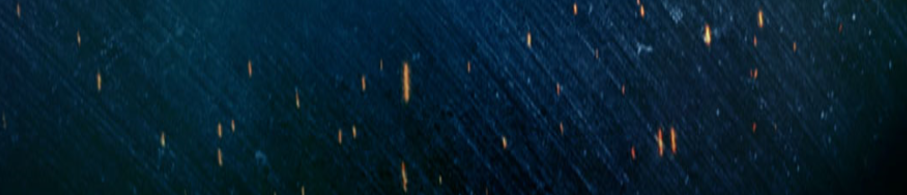 11. Weather Vs Climate
Weather = 
day-to-day conditions of the atmosphere. 
Changes frequently. 
Refers to temperature, precipitation (type & amount), cloud cover & wind strength
Climate = average weather over a period of time (min 30 years)
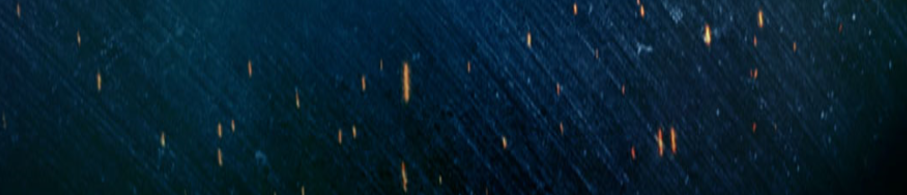 10. What affects the UK’s weather?
Latitude means how far a place is from the equator. At places near the equator the sun is more focused on a small space so temperatures are higher
At places further from the equator the sun is spread over a larger space (because the earth curves) so temperatures are lower.
Earth’s tilt: As the earth moves around the sun the angle it tilts at changes
In summer the earth is tilted towards the sun and so temperatures are higher 
In winter the earth tilts away from the sun and we get less heat
The prevailing wind direction will change the weather. In the UK the wind usually comes from the southwest which means it travels over the ocean and so there is rain
Distance from the sea: In summer the sea is colder than the land, so when the wind blows over the sea onto the land it keeps the area cool. In winter the sea is hotter than the land, so sea breezes help to warm the coast.
Altitude means the height above sea level.
The temperature falls by 1OC for each 100 meters you go up. Places which are higher up hills or mountains will have lower temperatures.
Ocean currents: Some oceans have warm water currents near the surface which will make the wind warmer as it blows over the ocean e.g. the North Atlantic drift
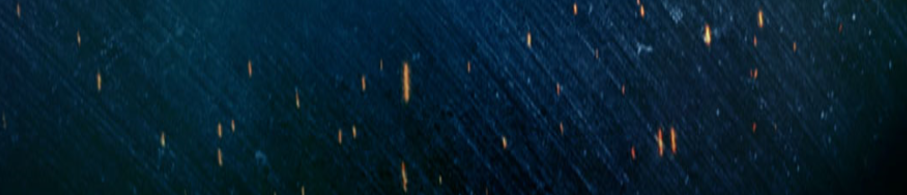 9. How do air masses work?
Remember:

The first part of the name (polar, arctic, tropical) tells you where the air mass is from and gives an idea of the temperature

The second part of the name (maritime, continental) tells you what the air mass travelled across and gives an idea of how much moisture the air mass will bring
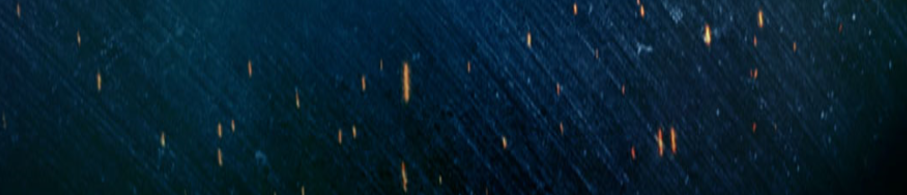 8.Air masses & extreme weather
Tropical maritime: Strong winds 2014
Feb 2014, winter storms from Atlantic, large waves breached defences in Cornwall, Devon & Dorset, SW mainline railway damaged at Dawlish, Devon, roofs damaged in Porthmadog & 1 killed on 13th Feb.
Tropical continental: Heatwave 2003
Most extreme heatwave for over 500 years, over 2000 died across Europe, wildfires broke out, rivers & reservoirs depleted, farm animals died & crops failed so food prices rose.
Arctic Maritime: Heavy snow 2009-10
Ice & snow bought down power lines affecting 25,000 homes, transport network disrupted, several died in accidents, farm animals (esp. sheep in highlands) affected.
NB/ could also refer to ‘Beast from the East’ 2018
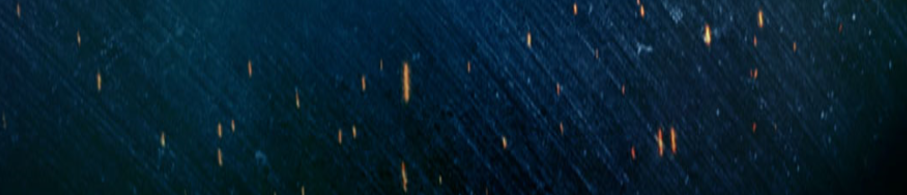 7. What’s our case study?
Somerset Levels: 2014 
Where?
SW England
Cover 650km in north & central Somerset
Between Quantock & Mendip hills
Much is below sea level. Max height is 8m asl
Uniqueness?
Drained historically for agriculture and residential use
1000’s of years ago was covered by sea, now mainly rivers & wetlands
Roman times = build sea defences
17th century = Dutch engineers drained area & dug channels to allow farming
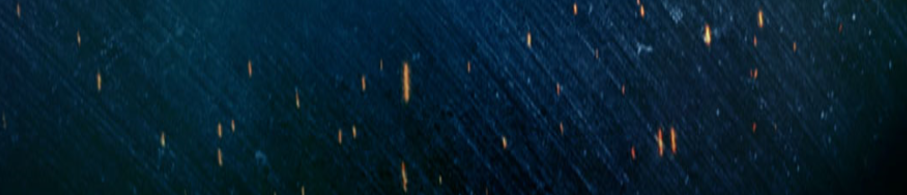 6. What caused it?
Causes: Physical
Prolonged rain, hurricane winds & tidal surges
Jet stream pushed low-pressure storms across Atlantic
12 major storms between mid-Dec 2013 and mid-Feb 2014
Causes: Human
River not dredged for 20 years (was every 5 years at £4 million) & farmers warnings ignored by Government
Building on floodplain
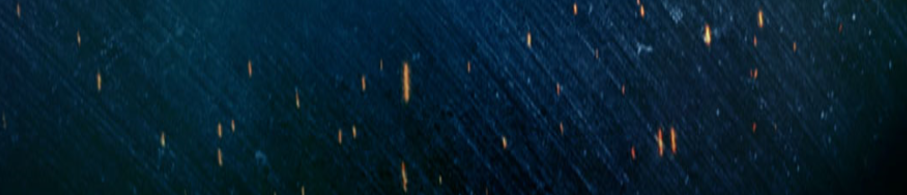 5. How bad was it?
Worst storms for 20 years
Wettest January since records started in 1910
350mm of rain in Jan & Feb (100mm above average)
Worst flood recorded; 65million m3 of water covered 65km2

Effects
600 homes affected
Roads inaccessible
6,900 Ha of farmland under water for a month
Somerset economy lost £82-147 million
Repairs cost £10 million
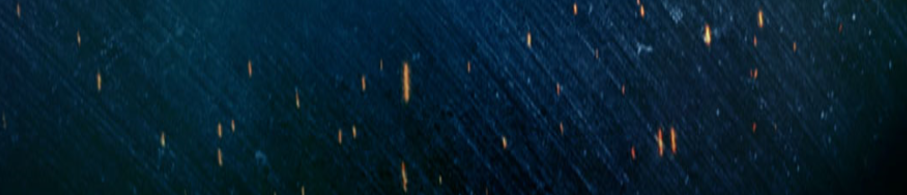 4. How did they fix it?
Responses: short term
EA installed 62 pumps to remove 1.5 million tonnes of water
Royal Marines used to rescue/help isolated people
Police increased patrols to support people
Responses: long term
50 defences need repairing
Options to remove silt/weeds from rivers, reduce run-off from housing developments and pay farmers to store floodwater
March 2014 Government released a 20 year action plan; increase dredging, repair flood banks, raise road into Muchelney, pumps are permanent, add a tidal barrier
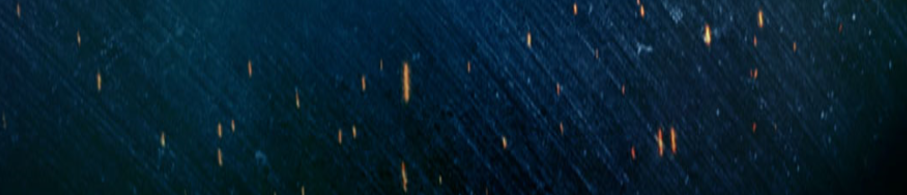 3.Bonus ecosystems slide! How do they link to weather?
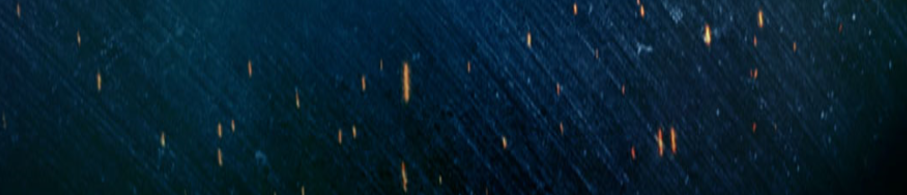 2.Weather skills
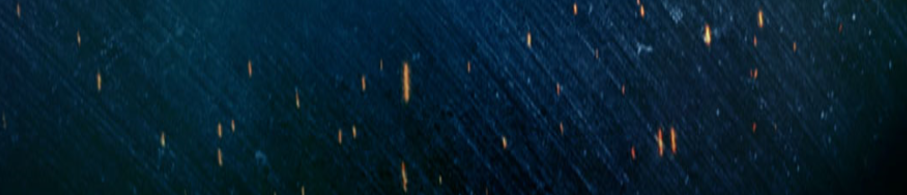 1. Synoptic links
Topic links to:
Paper 1 – rivers & flooding (theme 1)
Paper 1 – rest of theme 3

Paper 2 – Ecosystems (theme 1)
Paper 2 – extreme weather (theme 3)

You may find it easier to revise these ideas together?